GE IV: ELEMENTS OF ANALYSISB.A(HONS.) ECONOMICSSEMESTER IV
SUPPLEMENTARY STUDY MATERIAL
UNIT III: POWER SERIES
APPLICATIONS OF GEOMETRIC SERIES FOR FINDING POWER SERIES USINGDIFFERENTIATION AND INTEGRATION
FOR ANY ADDITIONAL INFORMATION OR DISCUSSION, STUDENTS MAY FEEL FREE TO CONTACT THE UNDERSIGNED.

                                                           



DR. SHEFALI KAPOORASSISTANT PROFESSORDEPARTMENT OF MATHEMATICS SRCC
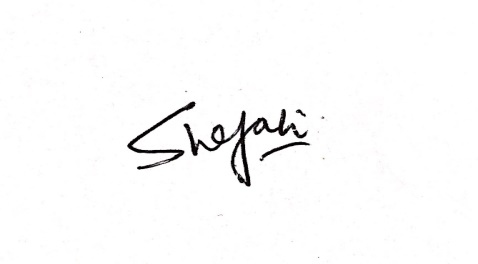